Demographic Trends and Characteristics: Texas and South Texas Area
April 21, 2023
McAllen, Texas
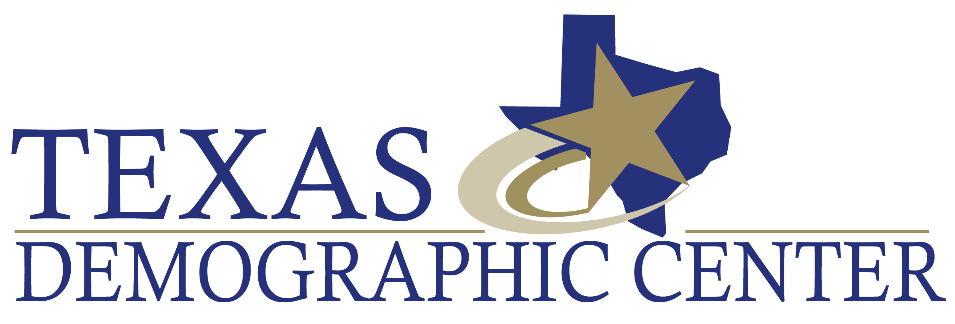 1
States with Most Population Growth, 2010 to 2020
SOURCE: U.S. Census Bureau. 2010 and 2020 Census Count and 2021 Population Estimates
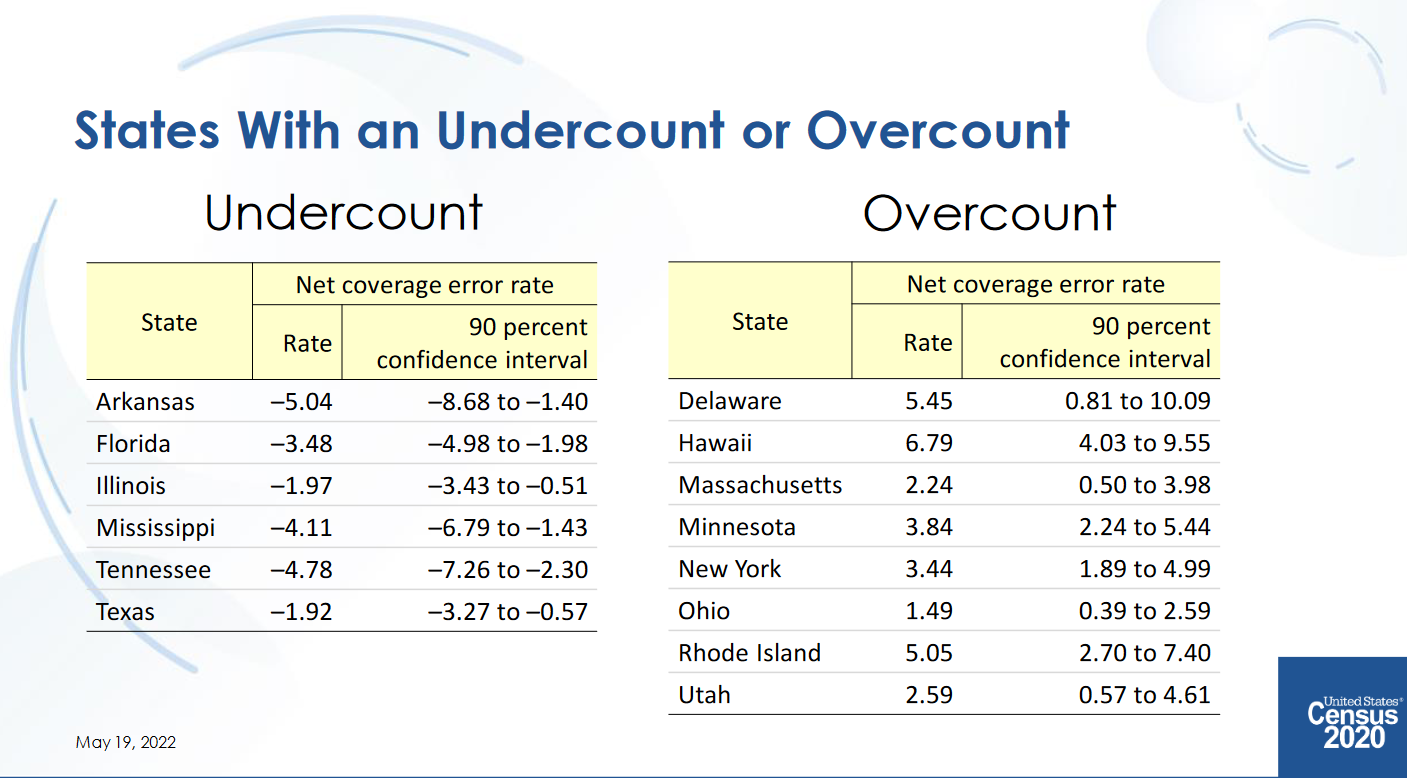 Texas had an undercount of -0.97 in 2010 (not statistically different from 0)
3
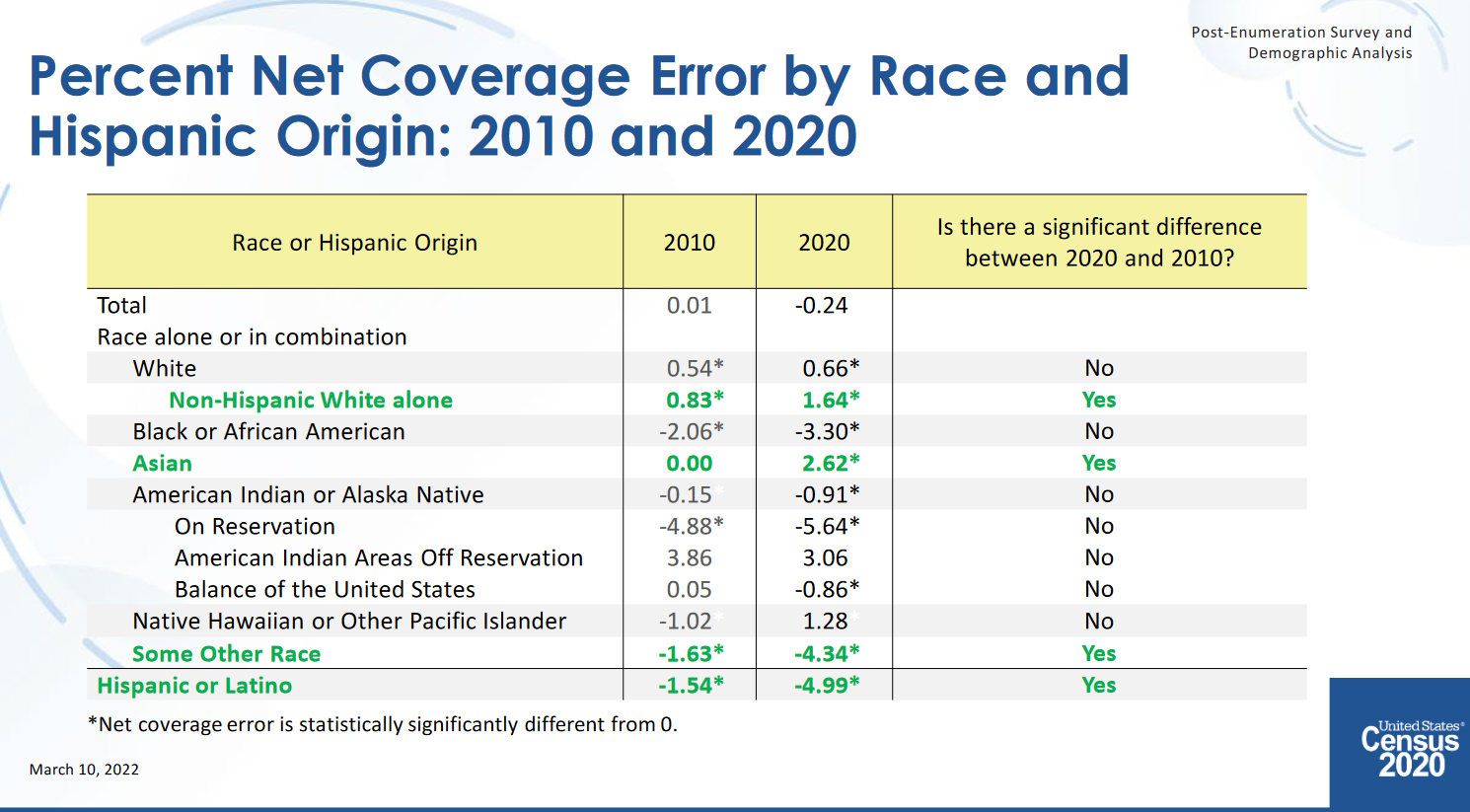 4
States with Most Population Growth, 2020 to 2022
’20-’21 -> 902 
new Texans per day
’21-’22 -> 1,290 new Texans per day
5
SOURCE: US Census Bureau, Population Estimates, 2021 and 2022 vintages
2022 Estimated Population, Texas Counties
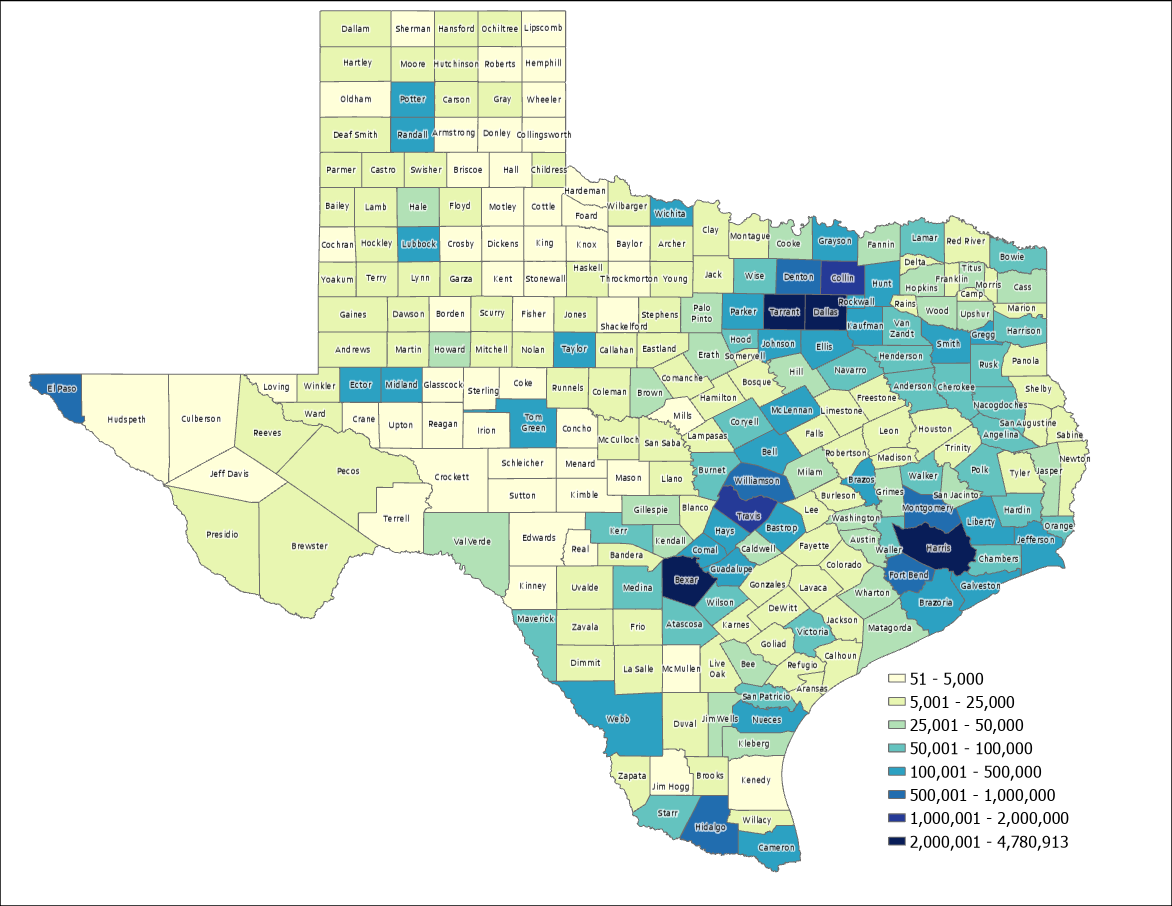 87%
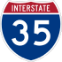 6
Source: US Census Bureau, 2022 Population Estimates
Estimated Numeric Change, Texas Counties, 2021-2022
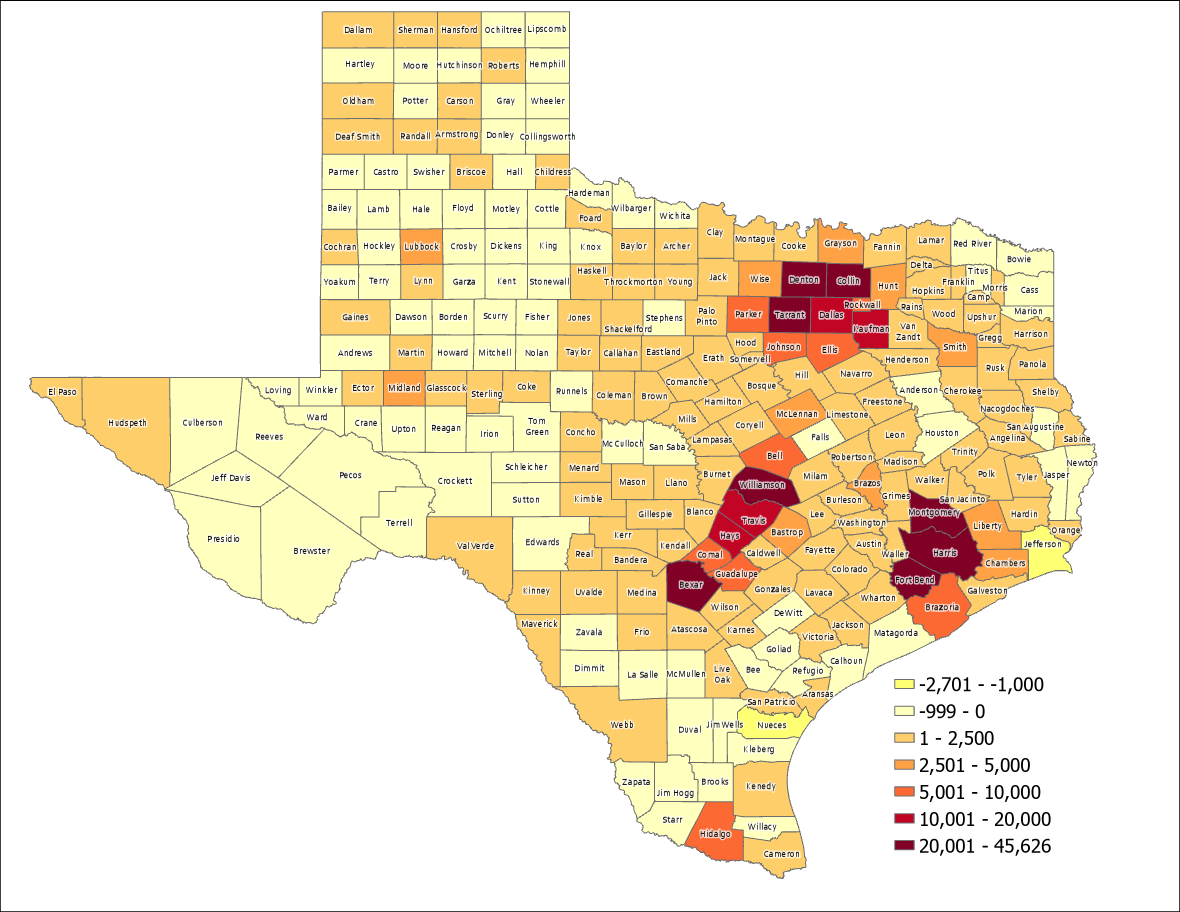 95 of Texas counties lost population
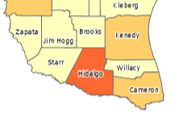 7
SOURCE: US Census Bureau, Population Estimates, 2022 Vintage
Top Counties for Numeric Growth in Texas, 2021-2022
8
Source: US Census  Bureau, 2022 Population Estimates
Top Counties for Percent Growth in Texas, 2021-2022*
9
*Among counties with populations of 50,000 or more in 2021
Source: US Census  Bureau, 2022 Population Estimates
Estimated Population and Change for Select Texas Counties, 2021-2022
10
Source: US Census Bureau, 2022 Population Estimates
Minority population drove growth in Texas between 2010-2020
3,999,944 new Texans

95.3% attributable to growth of minority populations
11
Source: US Census Bureau, 2010 and 2020 Census, P.L. 94-171 Redistricting Files
Note: there were changes in the capture and processing of race data changed between 2010 and 2020
Estimated Racial/Ethnic Composition of Texas Population, 2021
12
Source: U.S. Census Bureau, American Community Survey, 2021
Difference in Population Density per Square Mile (2020-2010), Texas Counties
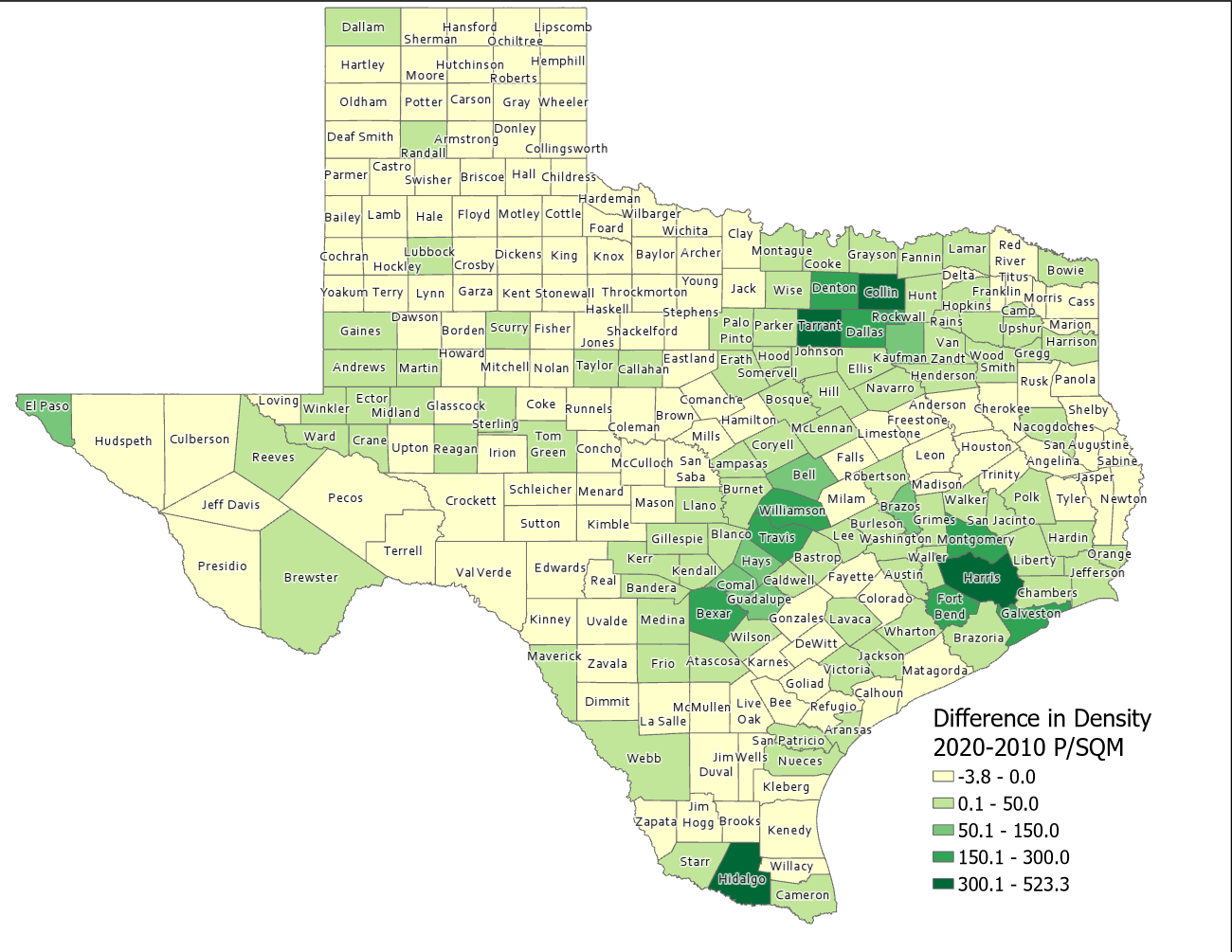 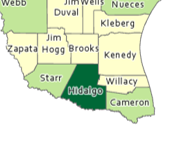 13
SOURCE: US Census Bureau, 2010 and 2020 Census, P.L. 94-171 Redistricting Files
Estimated Natural Increase (Decrease), Texas Counties, 2010-2020
86 counties had natural decrease over the decade (1/3 of Texas’ counties)
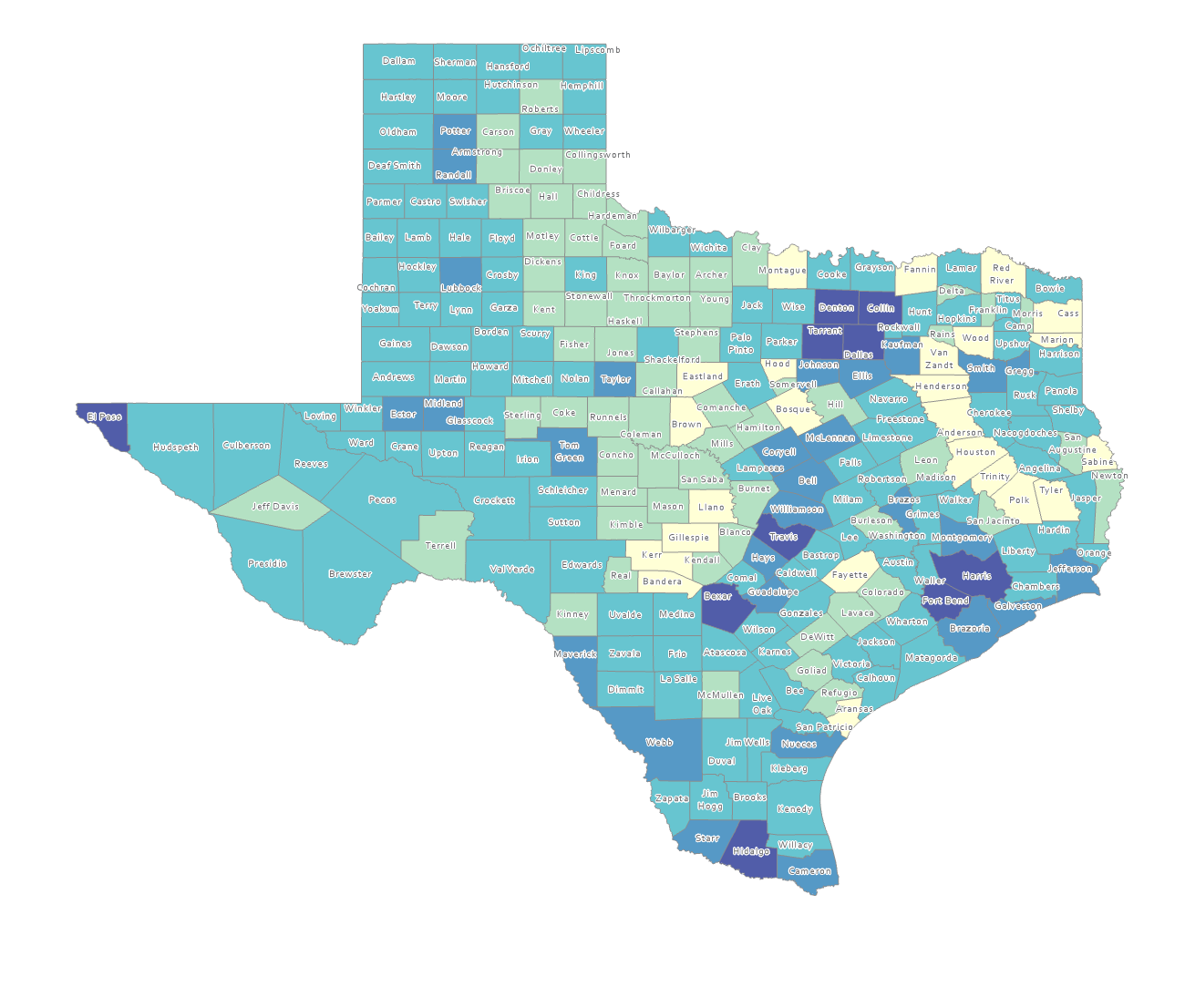 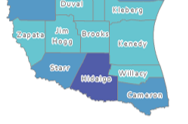 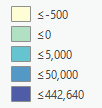 14
Source: US Census Bureau, 2020 Population Estimates
Estimated Population Change from Domestic Migration, Texas Counties, 2010-2020
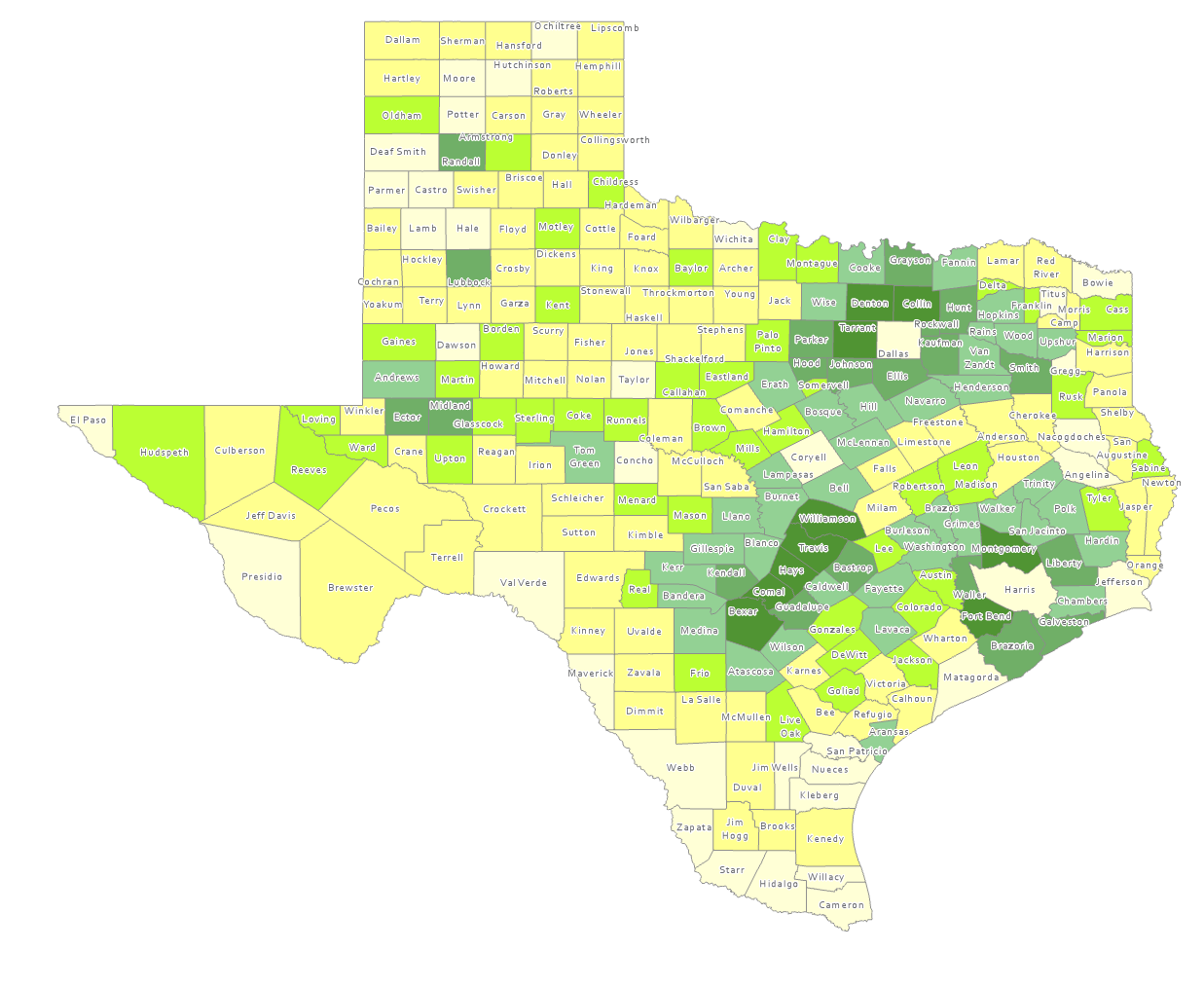 More than half (134) of counties had net out domestic migration
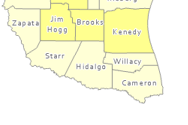 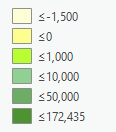 15
Source: US Census Bureau, 2020 Population Estimates
Estimated Components of Population Change for Texas, 2010-2020 and 2020-2021, 2021-2022
2010 to 2020
2020 to 2021
2021 to 2022
326,390
470,708
SOURCE: U.S. Census Bureau. 2020 Evaluation Population Estimates and 2021 and 2022 Vintage Population Estimates
Estimated Domestic and International Migration for Texas, 2011-2021
17
SOURCE: U.S. Census Bureau. 2020 Evaluation Population Estimates and 2021 Vintage Population Estimates
Estimated Change from Domestic Migration Comparing 2010-20 and 2021-22, Texas Counties
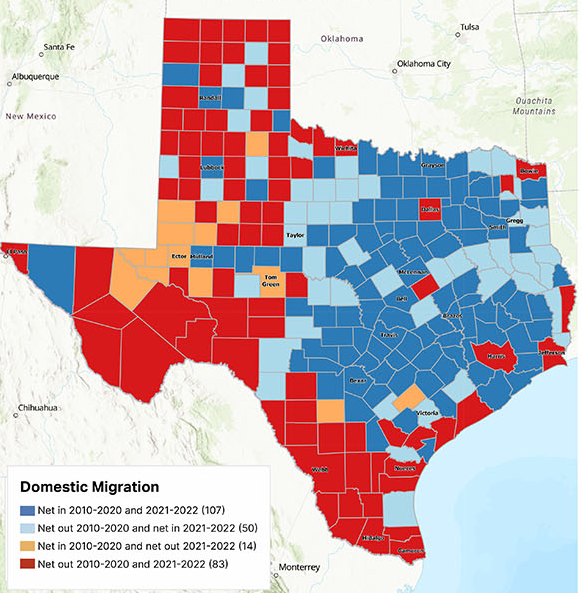 18
Source: US Census Bureau, 2022 Population Estimates
Texas Birth Rates, 2007-2019
SOURCE: Centers for Disease Control and Prevention, National Center for Health Statistics.
Generational Population Pyramids, Texas, 2010 and 2020
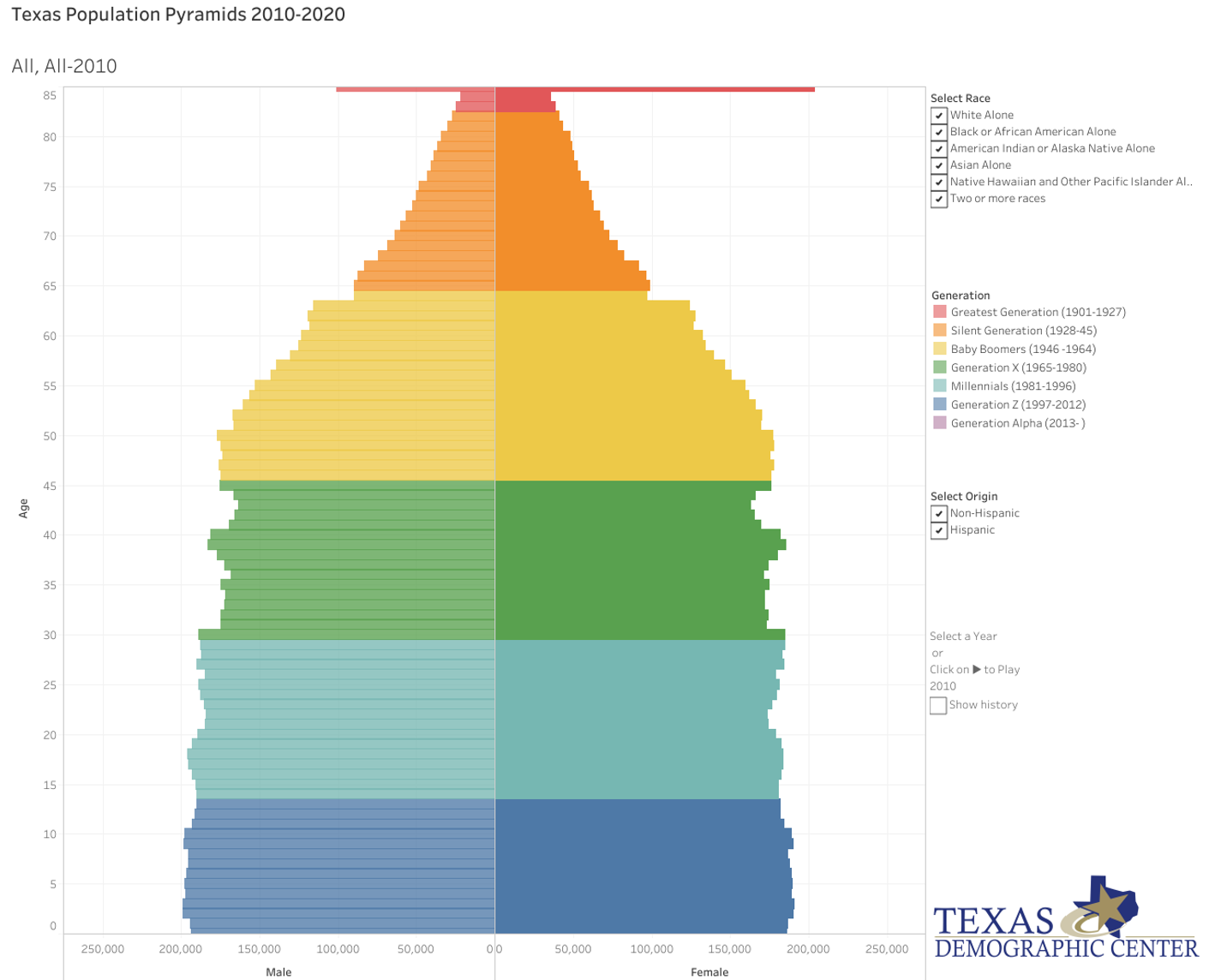 2010
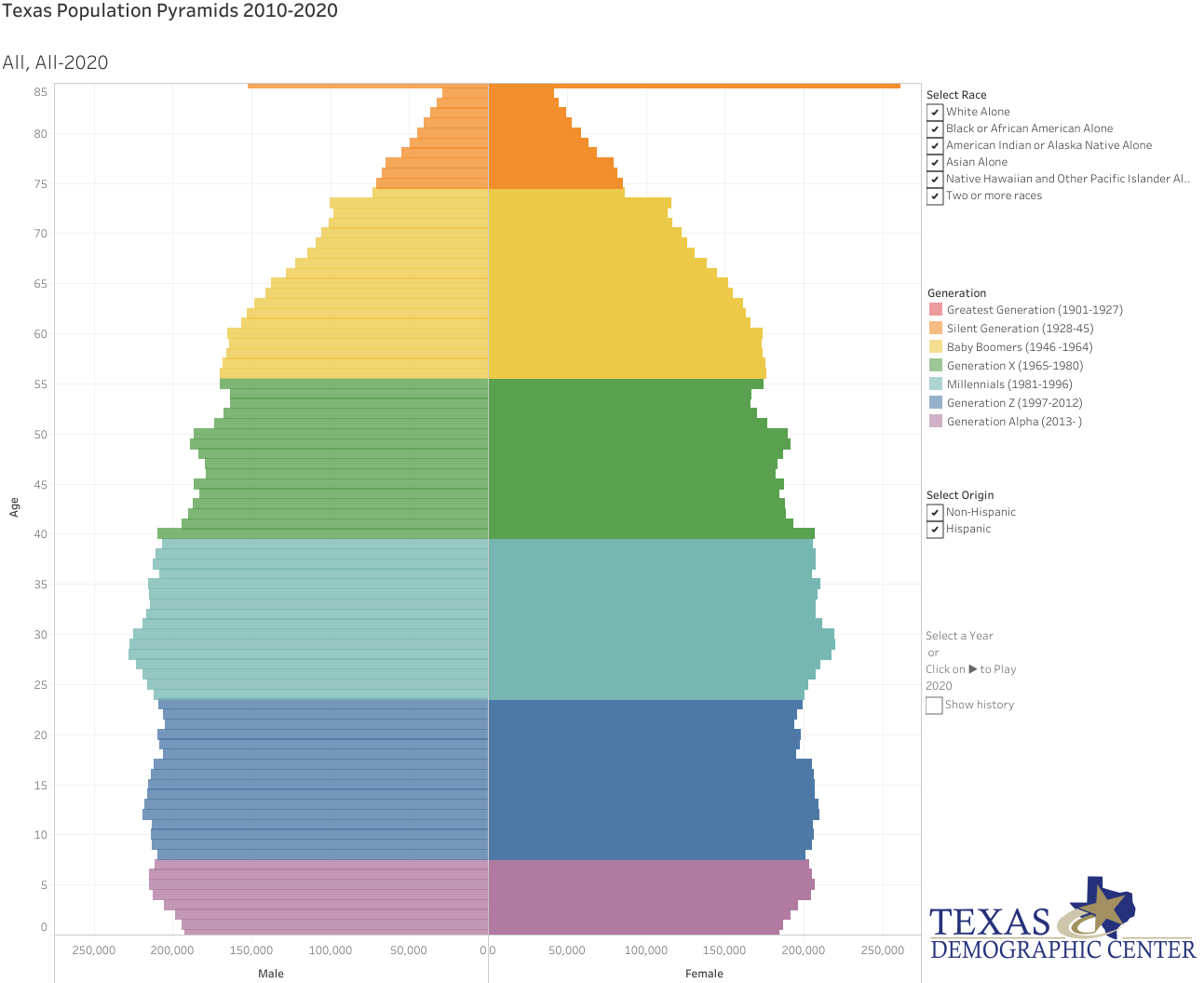 2020
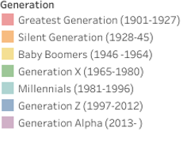 2010

2015

2020
Year of birth
SOURCE: U.S. Census Bureau. 2010 and 2020 Vintage Population Estimates
Estimated Net Domestic Migrants Between Texas and Other States, 2010-2019
21
Source: U.S. Census Bureau, State-to-State Migration Flows, 2010-2019
Percent of Civilian Labor Force by Occupation, Texas, 2007, 2017 and 2017-2017 Change
22
Source: US Census Bureau, American Community Survey, 1-Year Sample, 2007, 2017
Percent Distribution by Education Attainment of Texas Residents (Non-Migrants), Immigrants (international) and Net-Migrants (domestic) Aged 25 Years and Over, Texas, 2015-2019
SOURCE: US Census Bureau, American Community Survey, PUMS, 5-Year Samples, 2015-2019
Percent Distribution by Occupation of Non-Migrants (Texans) and Net-In Domestic Migrants Aged 25 Years and Over, Texas, 2006-2019
SOURCE: US Census Bureau, American Community Survey, 2006-2020
Change in Travel Time to Work, Texas, 2006-2010 and 2016-2020
25
SOURCE: US Census Bureau, 2010 and 2020 5-Year American Community Survey Summary File
Means of Transportation, Texas, 2011, 2019, 2021
26
SOURCE: US Census Bureau, 2011, 2019 and 2021 1-Year American Community Survey Summary File
Percent of housing units build in different periods, Census Tracts, 2019
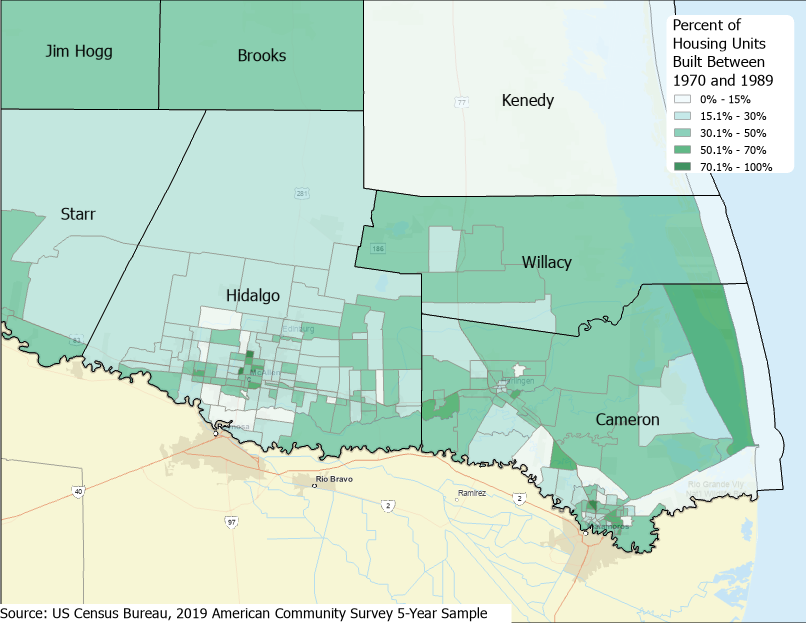 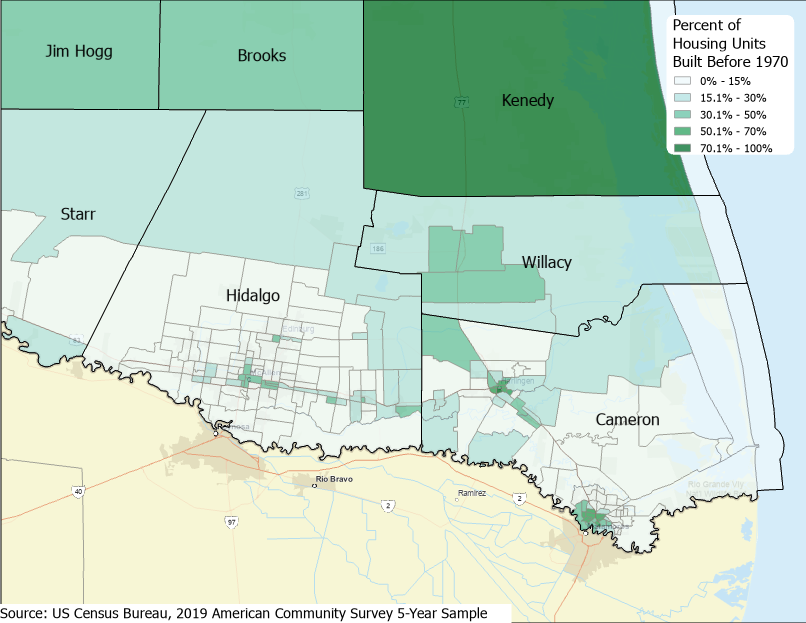 Before 1970
1970-1989
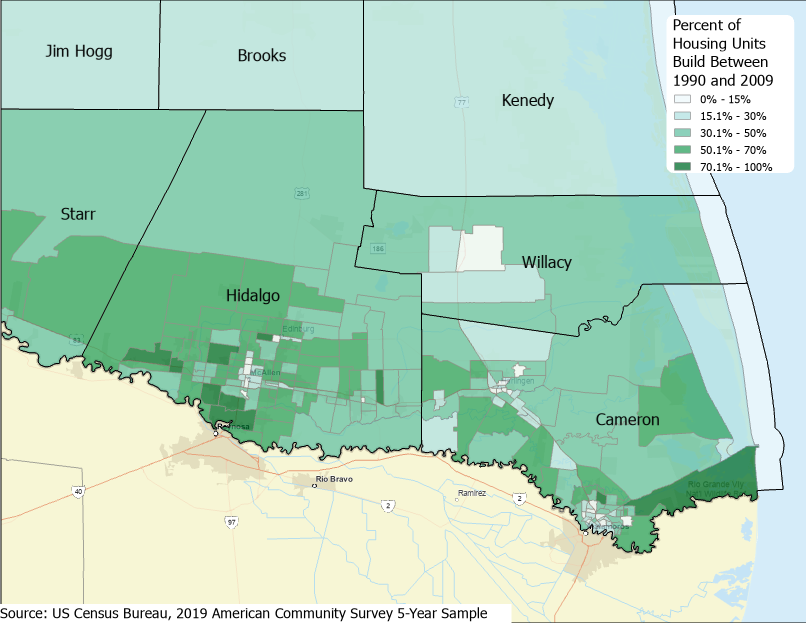 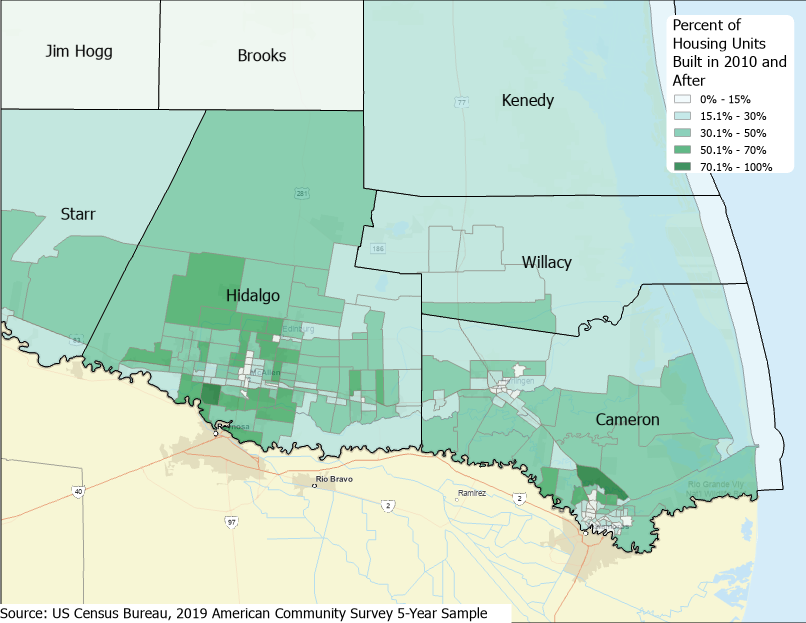 1990-2009
2010 and after
27
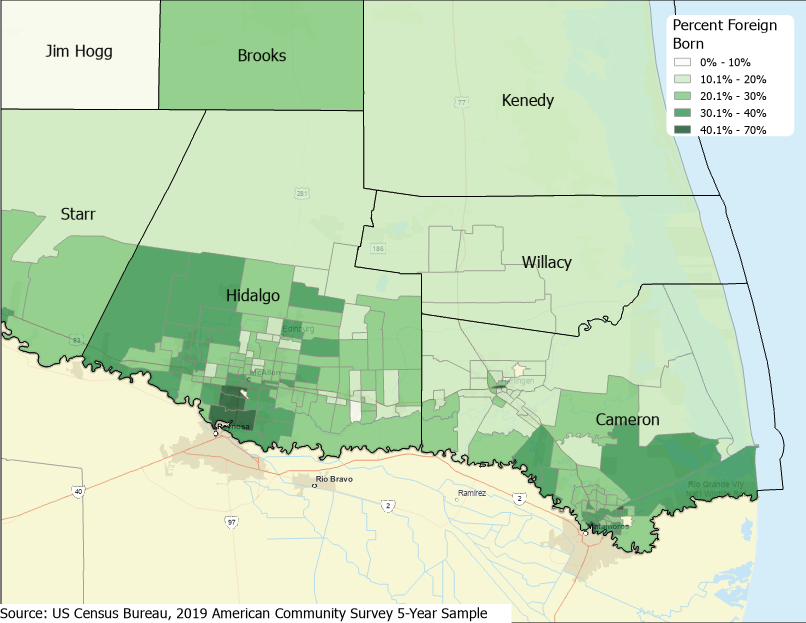 28
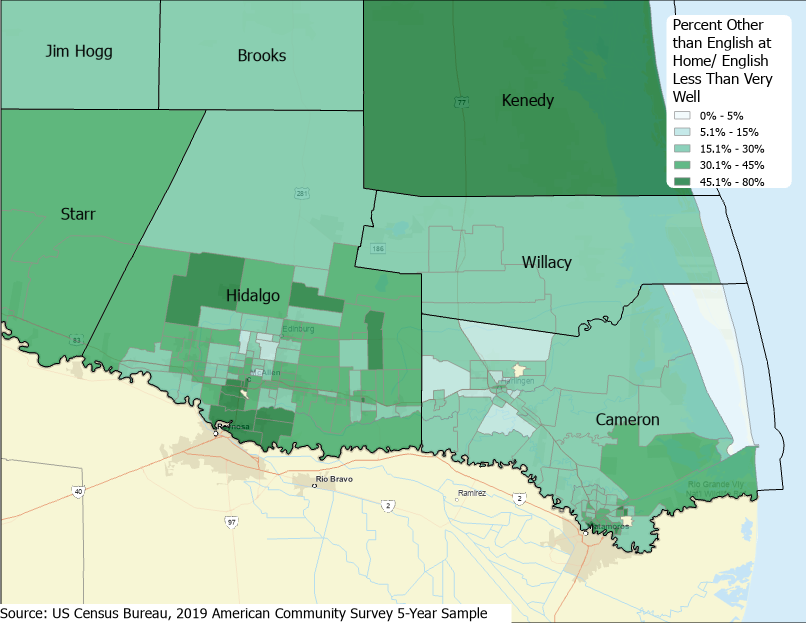 29
Estimated Percent of Population 25 Years and Older with a Bachelor’s Degree or Higher, Census Tracts, 2019
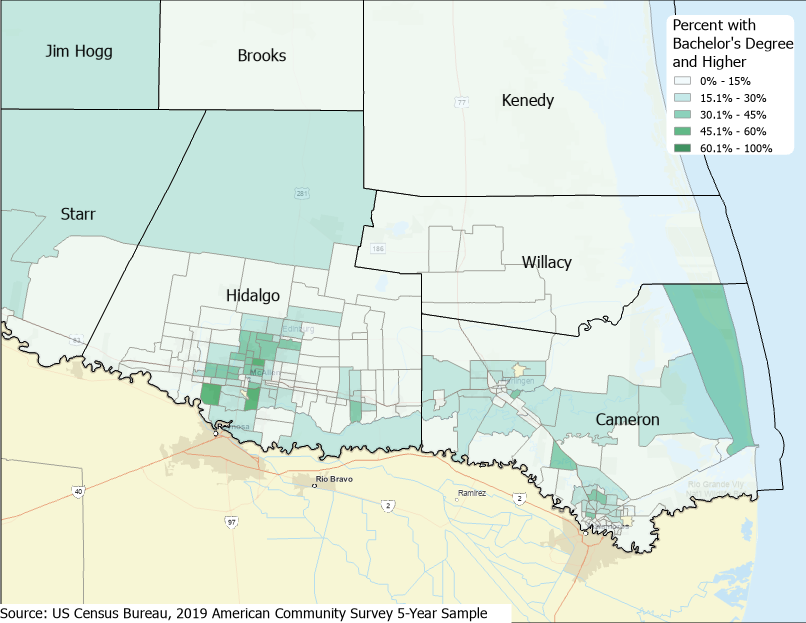 30
Estimated Percent of Labor Force in Management, Business, Science Occupations, Census Tracts, 2019
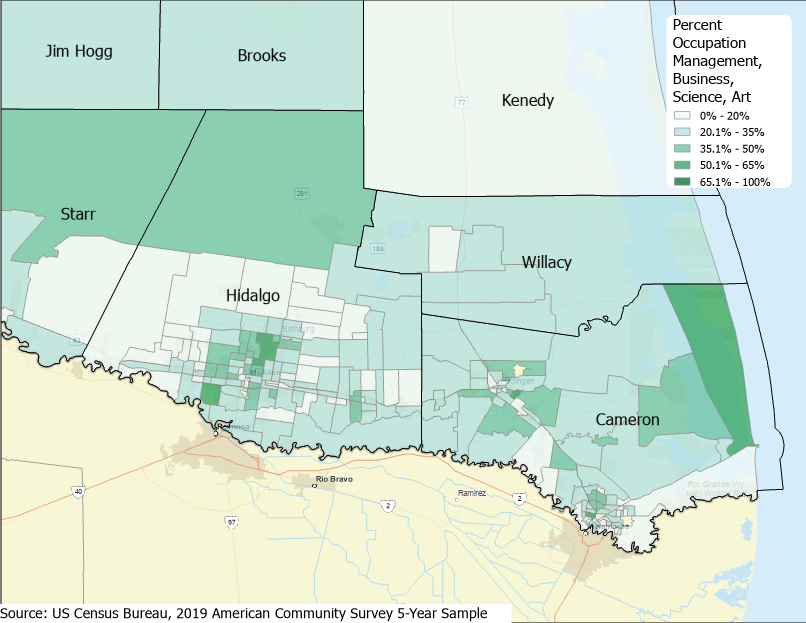 31
Estimated Percent of Labor Force in Construction and Maintenance Occupations, Census Tracts, 2019
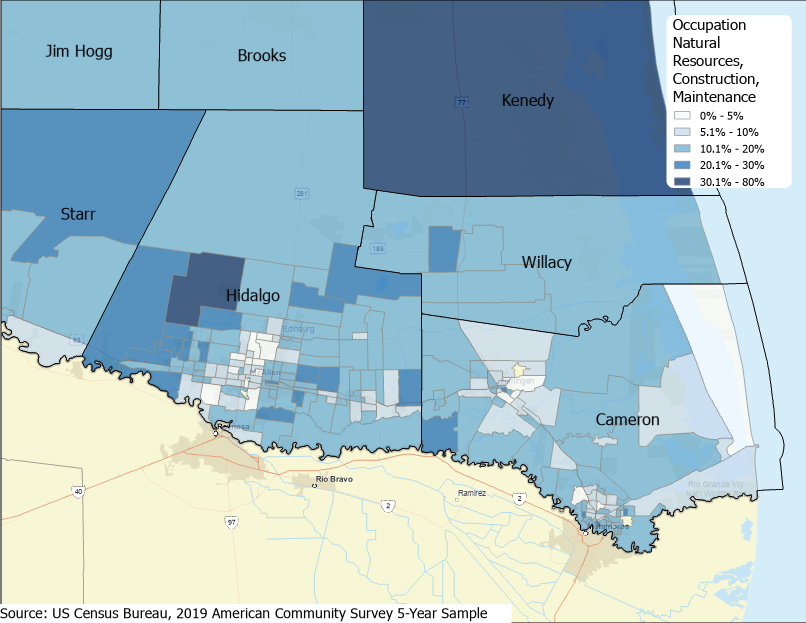 32
Estimated Percent of Labor Force in Service Occupations, Census Tracts, 2019
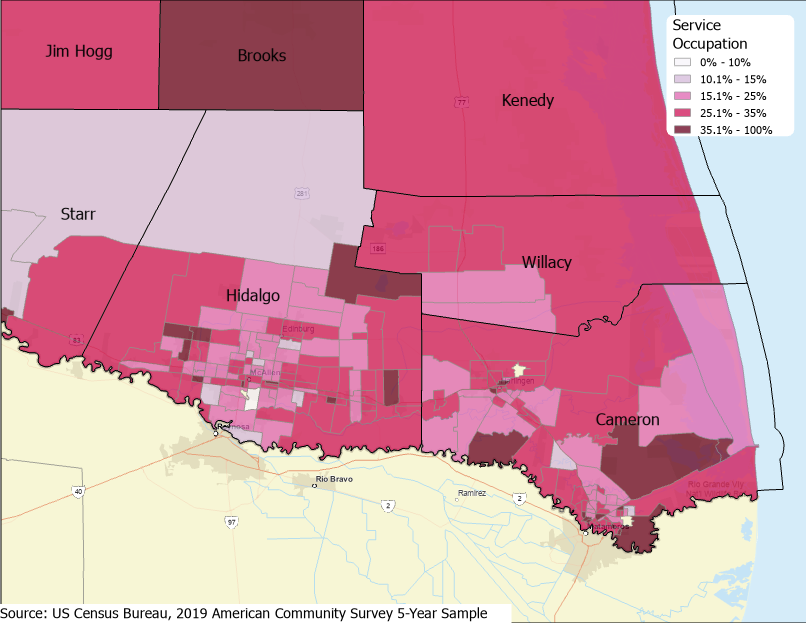 33
Estimated Percent of Population that does not have Health Insurance, Census Tracts, 2019
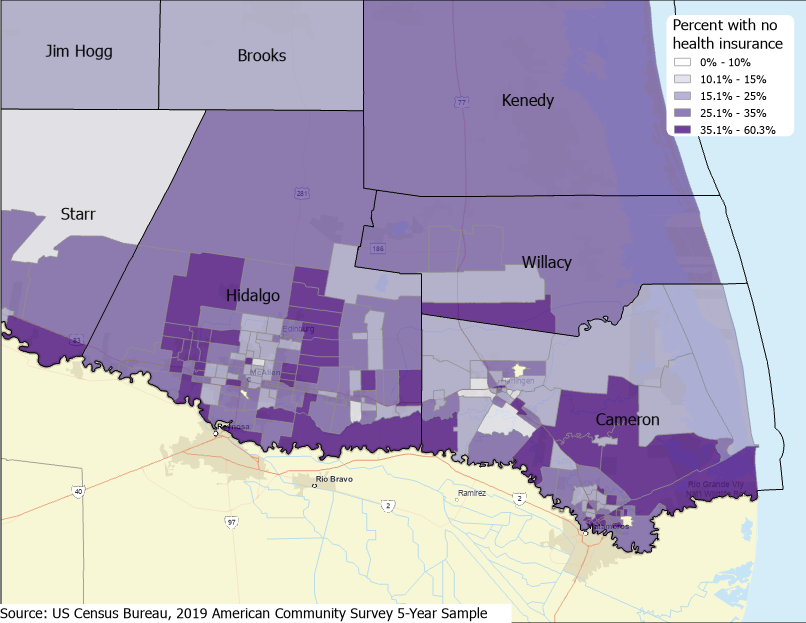 34
Estimated Percent of Population that is Living Below Poverty, Census Tracts, 2019
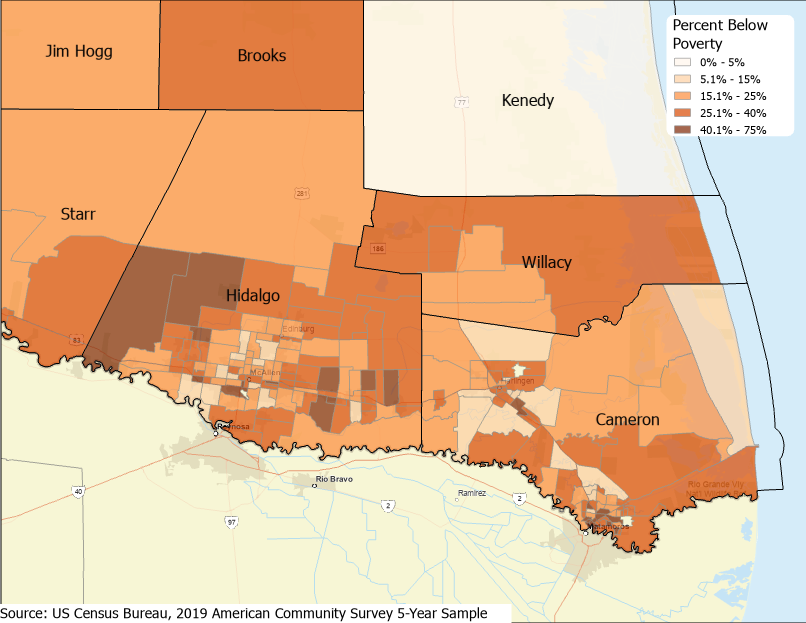 35
Estimated Median Household Income, Census Tracts, 2019
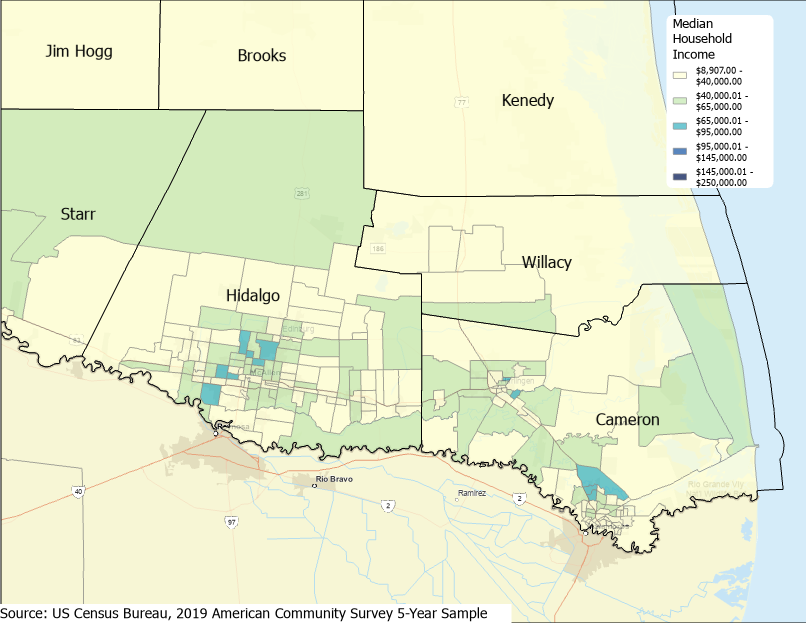 36
Estimated Percent of Population that Receive SNAP Benefits, Census Tracts, 2019
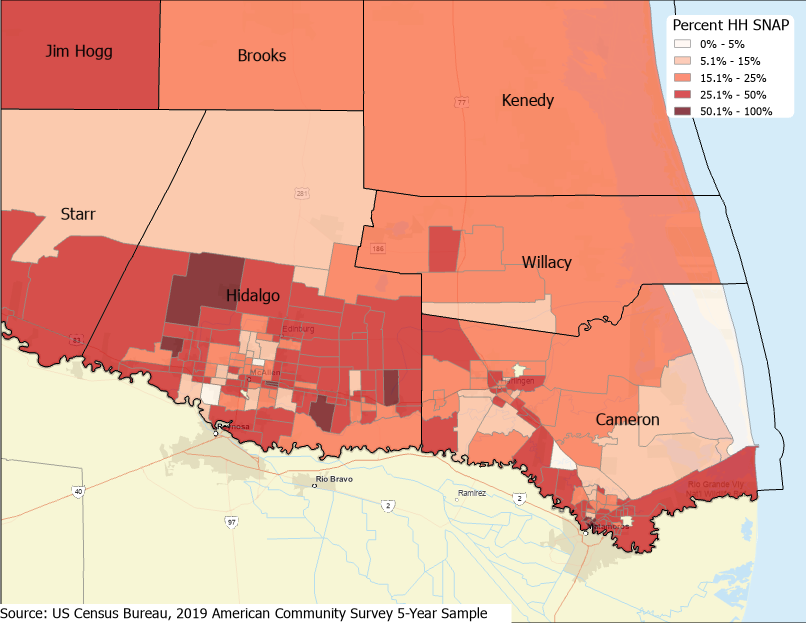 37
Estimated Percent of Renter Households with GRAPI Greater than 35%, Census Tracts, 2019
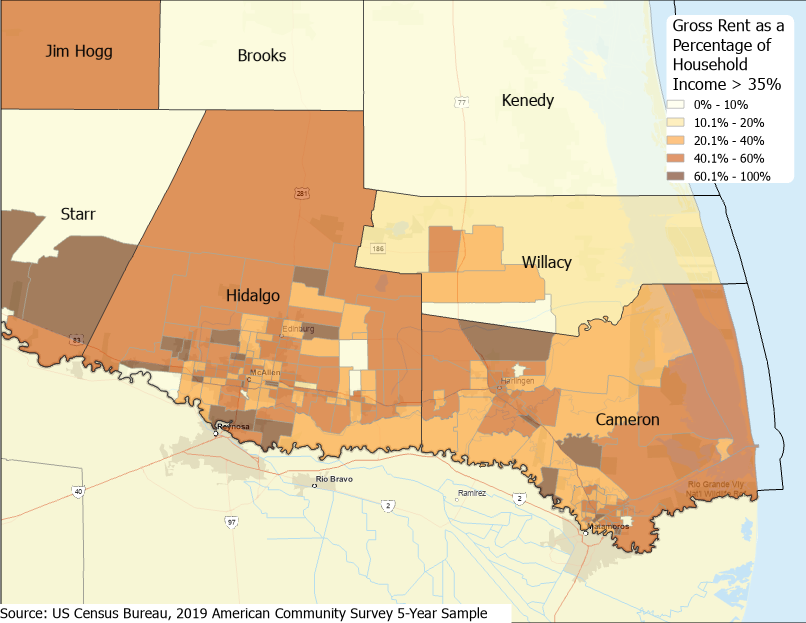 38
Estimated Percent of Population that is aged 65 Years and older, Census Tracts, 2019
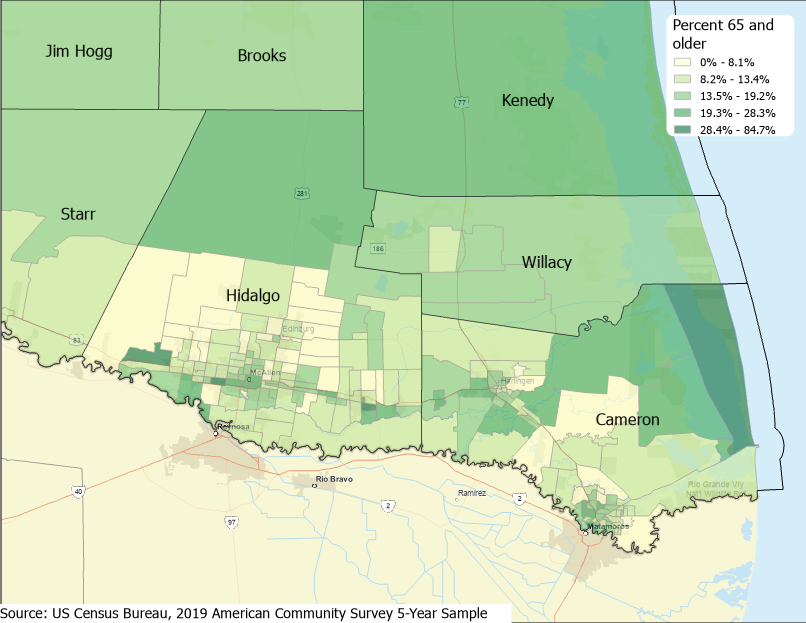 39
Projected Population Growth in Texas, 2020-2060
40
SOURCE: Texas Demographic Center, Vintage 2022 and 2018 Population Projections
Projected Population for Select Counties, Texas, 2020-2060
41
Source: Texas Demographic Center 2022 Population Projections
Projected Population by Race and Ethnicity, Texas 2020-2050
42
Source: Texas Demographic Center 2018 Population Projections
[Speaker Notes: Population projections by race and ethnicity suggest that Latino’s are and will increasingly be the largest race/ethnic group. The number and percent who are non-Hispanic white are likely to decline. Non-Hispanic other are largely of Asian descent and they appear to be increasing rapidly, although the base number is small.]
Projected Population Change, Texas Counties, 2020-2050
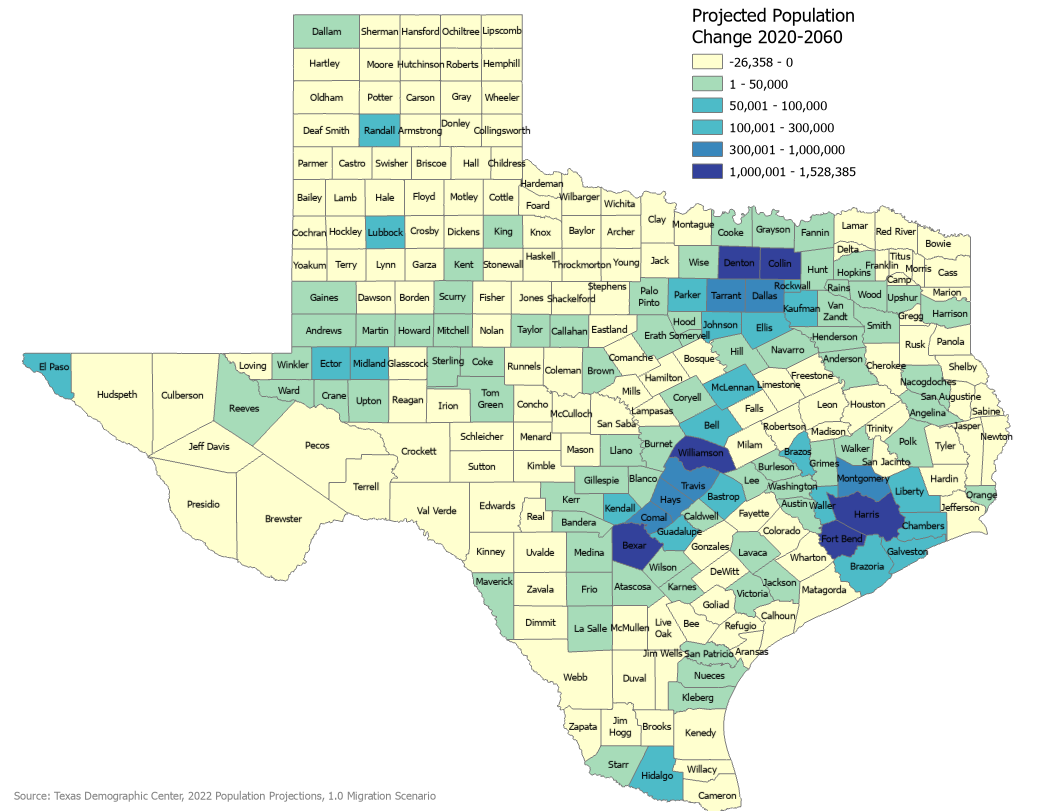 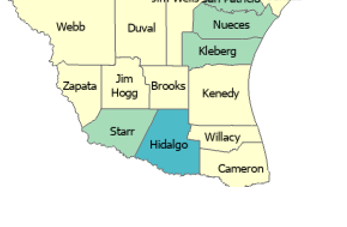 43
Projected Percent Population Change, Texas Counties, 2020-2050
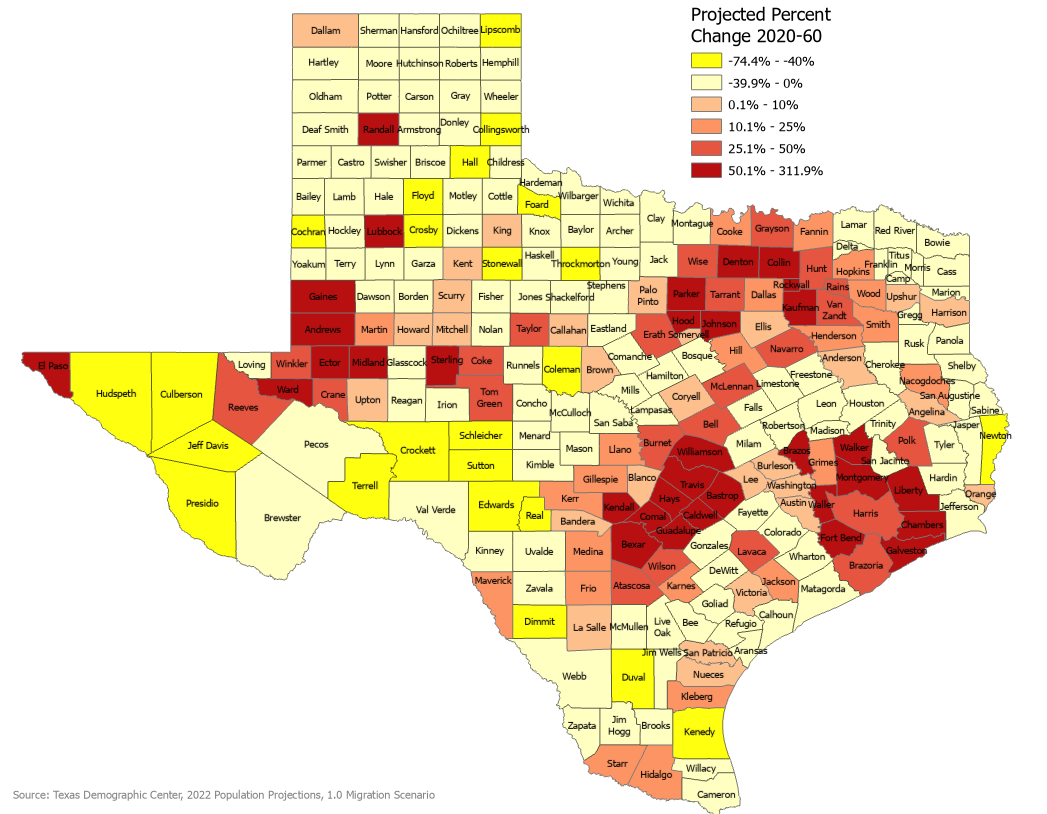 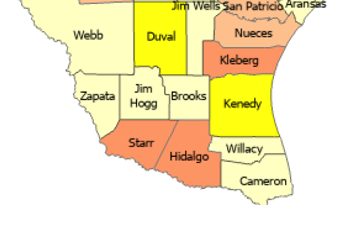 44
https://demographics.texas.gov/
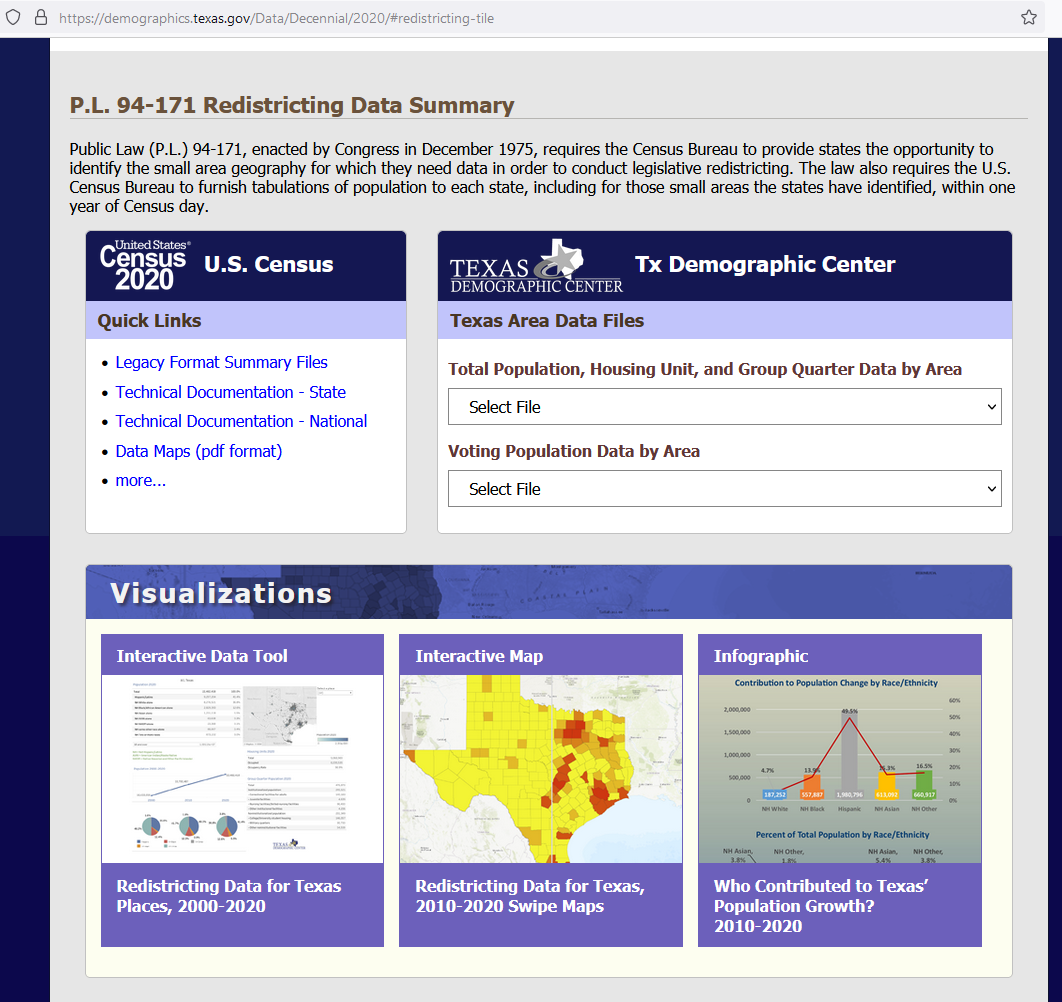 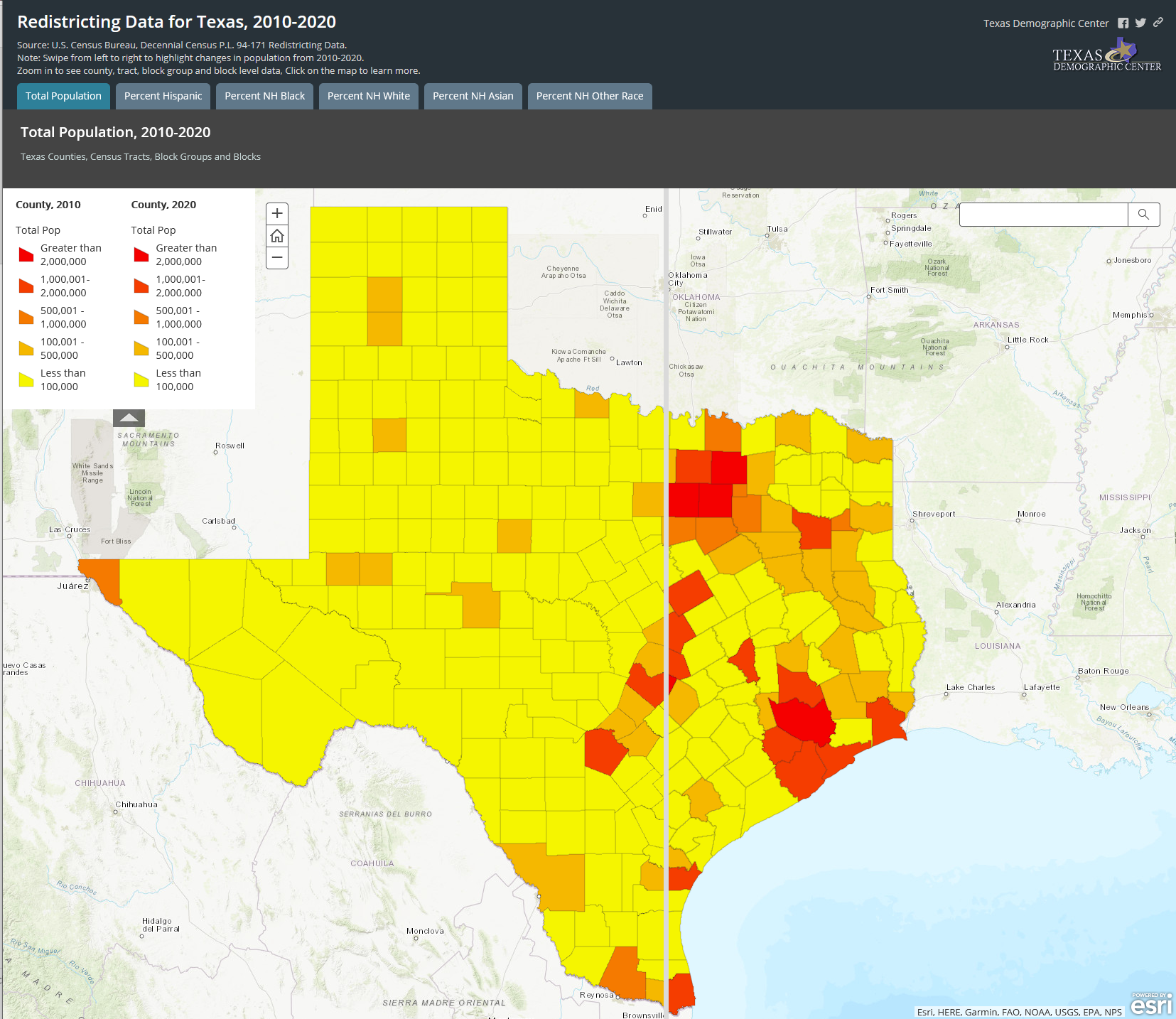 45
Lloyd Potter, Ph.D.
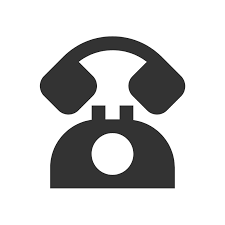 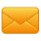 (210) 458-6530
TDC@UTSA.edu
Demographics.Texas.gov
@TexasDemography
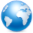 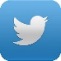 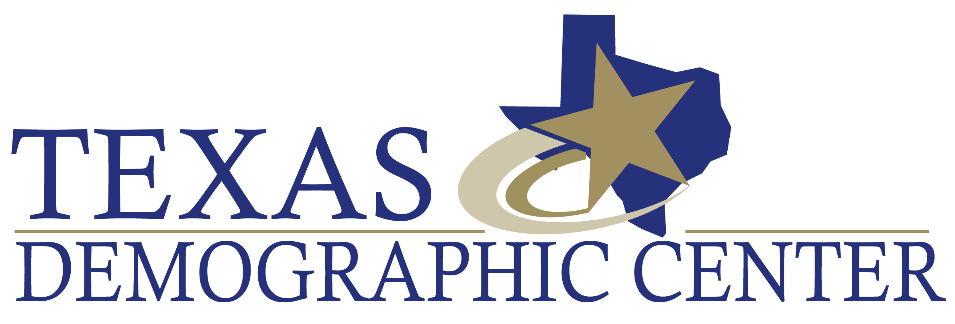 46